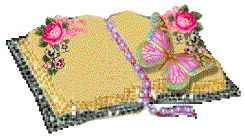 Вікторина: “До якої казки ілюстрація?”
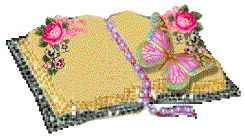 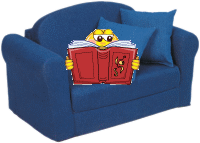 Українська народна казка “Колобок”
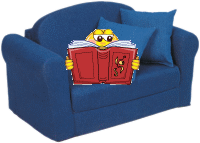 Г.Х. Андерсен “Снігова королева”
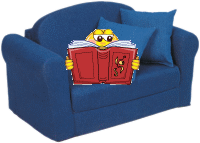 Російська народна казка “По щучому велінню”
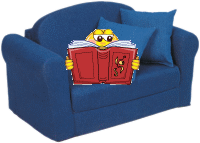 Українська народна казка “Пан Коцький”
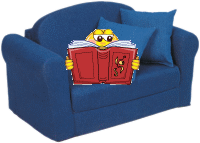 Г.Х. Андерсен “Снігова королева”
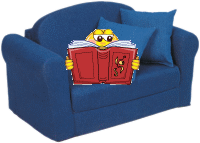 Брати Грімм “Пані Метелиця”
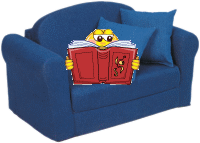 Російська народна казка “Маша і ведмідь”
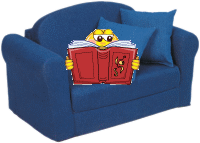 Г. Х. Андерсен “Дюймовочка”
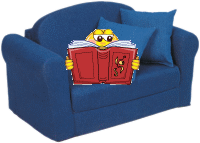 Українська народна казка “Коза-Дереза”
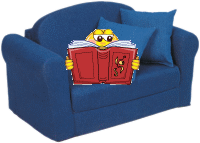 Шарль Перро “Червона Шапочка”
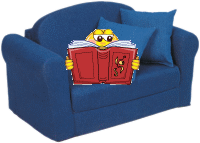 Уолт Дісней “Бембі”
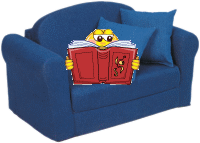 Шарль Перро “Попелюшка”
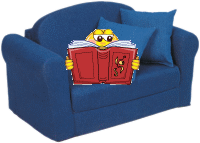 В. Гауф “Маленький Мук”
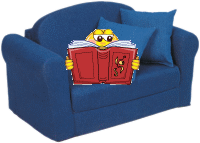 Шарль Перро “Кіт у чоботях”
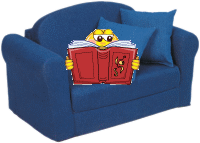 Російська народна казка “Червона квіточка”
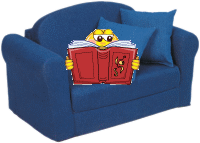 Шарль Перро “Спляча красуня”
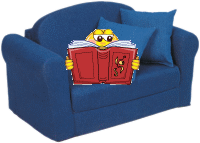 Г.Х. Андерсен “Дюймовочка”